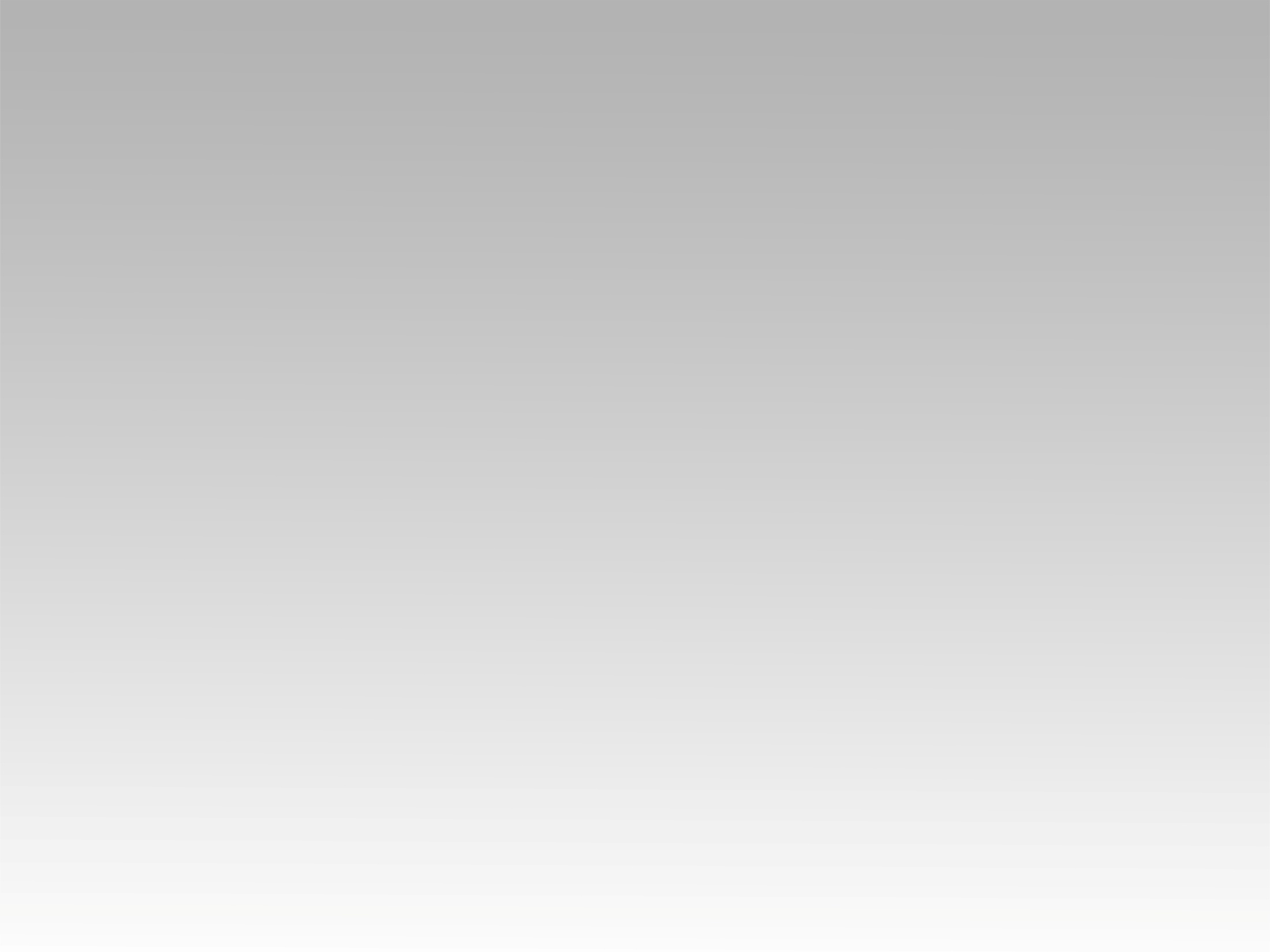 تـرنيــمة
رَبِّي سَبَيْتَ قلبي بودادِك
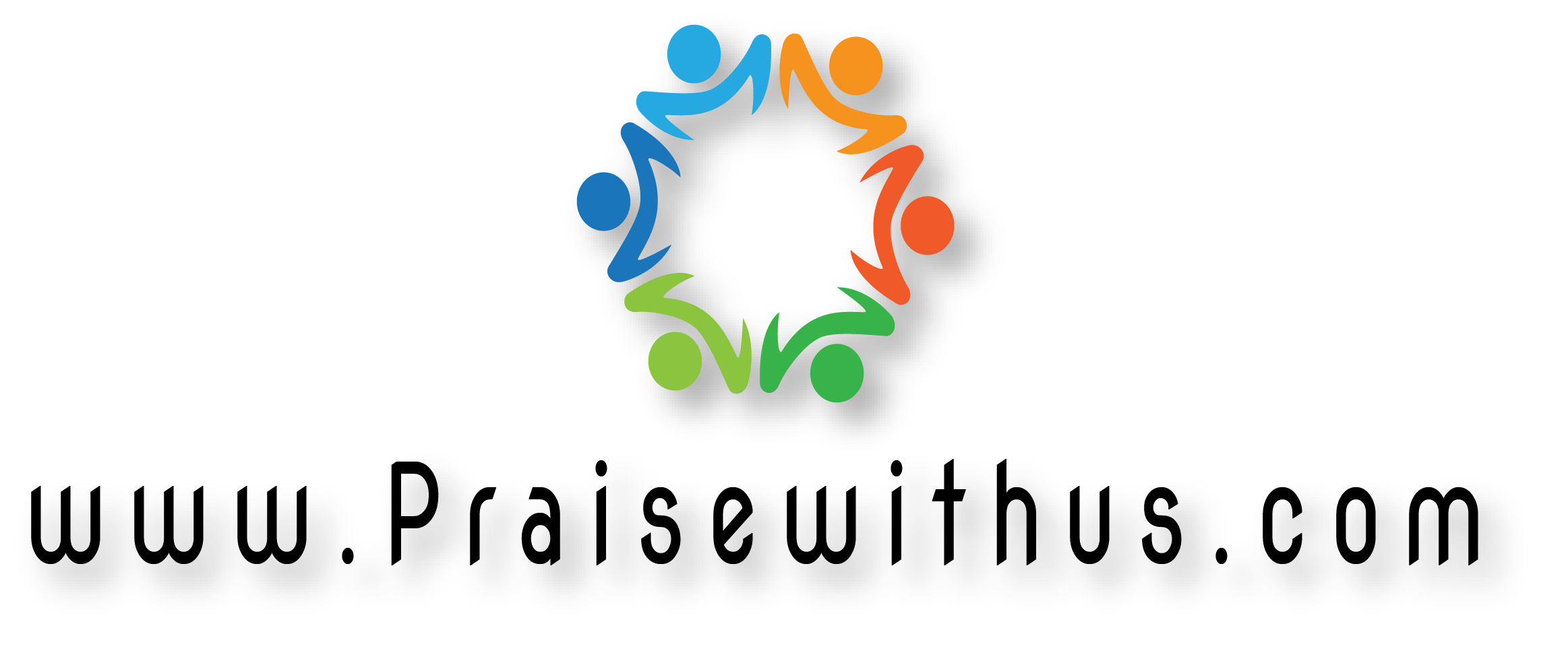 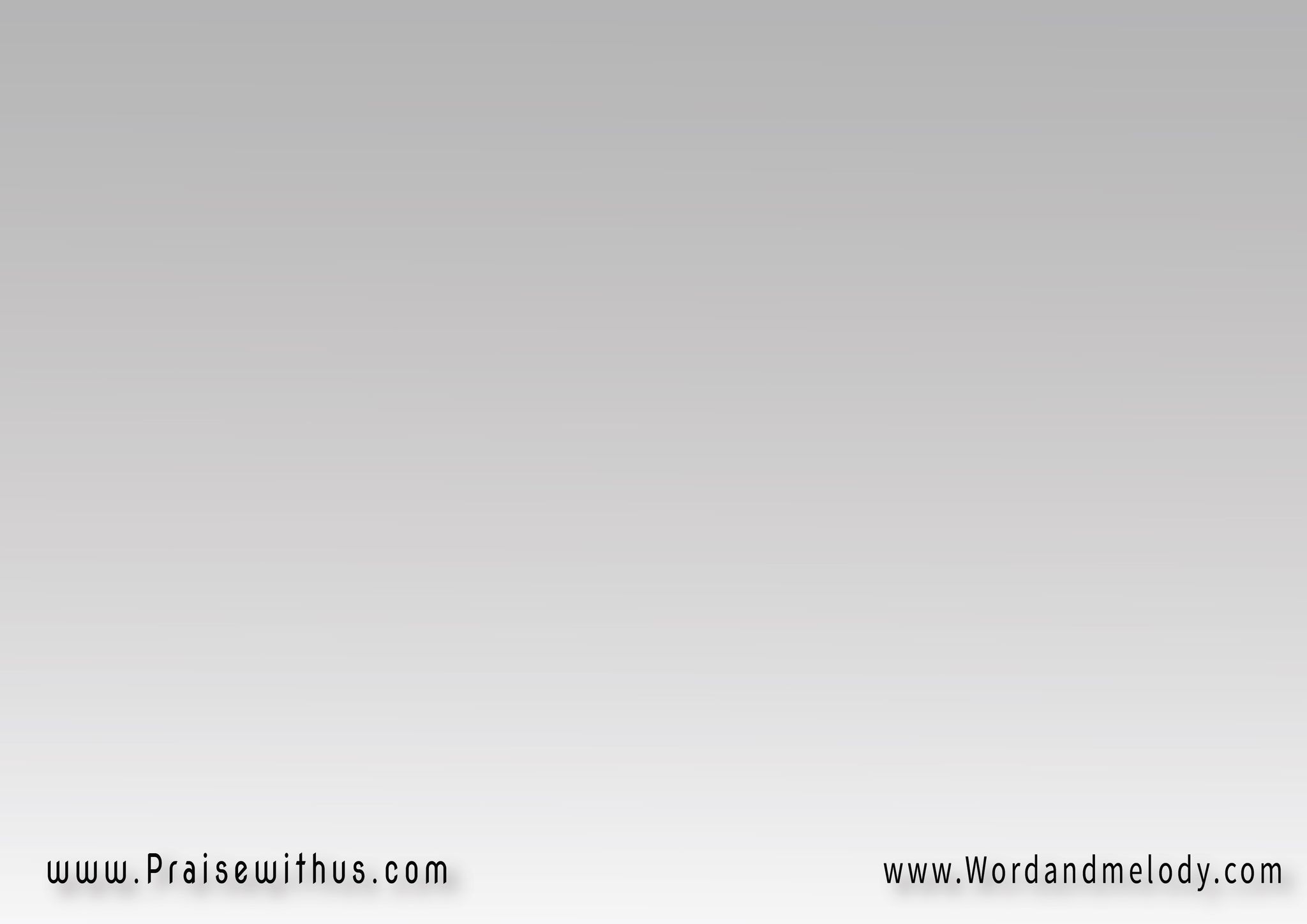 1- رَبِّي سَبَيْتَ قلبي بوَدَادِكَ  أخذتَ كُلَّ عَقلي بِجَمالِكَلِذا فنفسي تهْتِفَنَّ في ذُهول 
(وكُلُّ عِرْقٍ فيَّ يَنْبِضُ يَقُول)2(أُحِبُّكَ أُحِبُّكَ)3  أُحِبُّكَ يَسُوع

rabbi sabayta qalbi be wadadekaakhathta kolla aaqli be jamalekaletha fanafsi tahtefanna fi thohool(wakollo aerqen fia yanbedDo yaqool)2
 (ohebboka)7 yasou

Lord, You captured my heart with Your love, owned my 
mind with Your beauty, so my spirit shouts gladly and
 every pulsating vein says, “I love You, Jesus.”
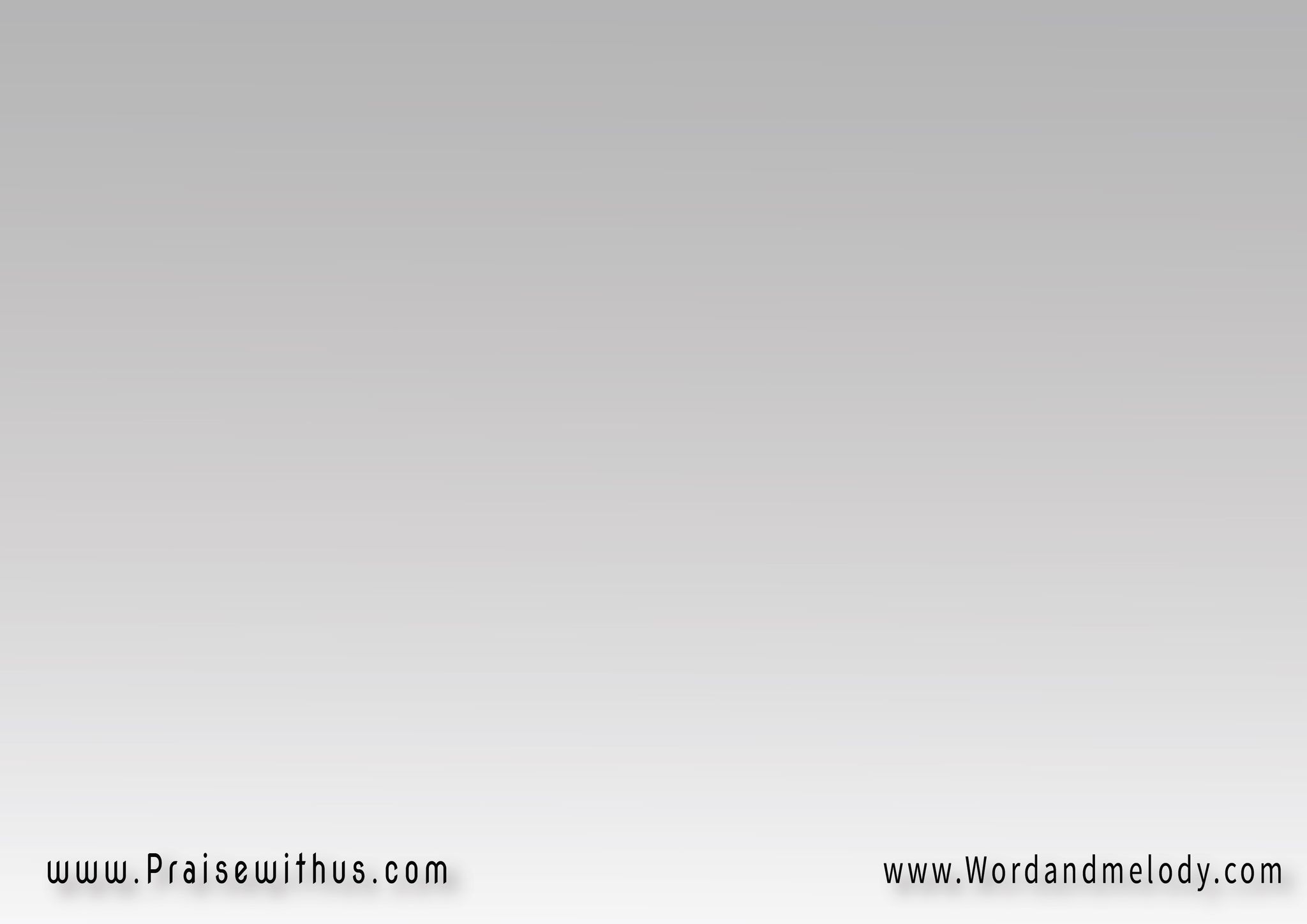 2- يامَن حَمَلْتَ عَنِّيَ إثميَ المُشينحينَ فَدَيْتَ نَفْسي بِالمَوْتِ المُهينلَوْ أنَّ كُلَّ ما عِندي وَهَبْتُكَ(فَسَوْفَ أبقى ما دُمْتُ لَكَ مَدين)2(إنِّي لَكَ  إنِّي لَكَ)3 إنِّي لَكَ يَسُوع



yaman hamalta hania ethmi el mosheenhina fadayta nafsi bel mawti el moheenlao anna kolla ma aendi wahabtoka(fasawfa abqa madomto laka madeen)2(enni laka)7   yasou
You lifted my shameful sin when You redeemed me by 
Your shameful death.  If I give You everything, I still owe
 You.  I’m all Yours, Jesus.
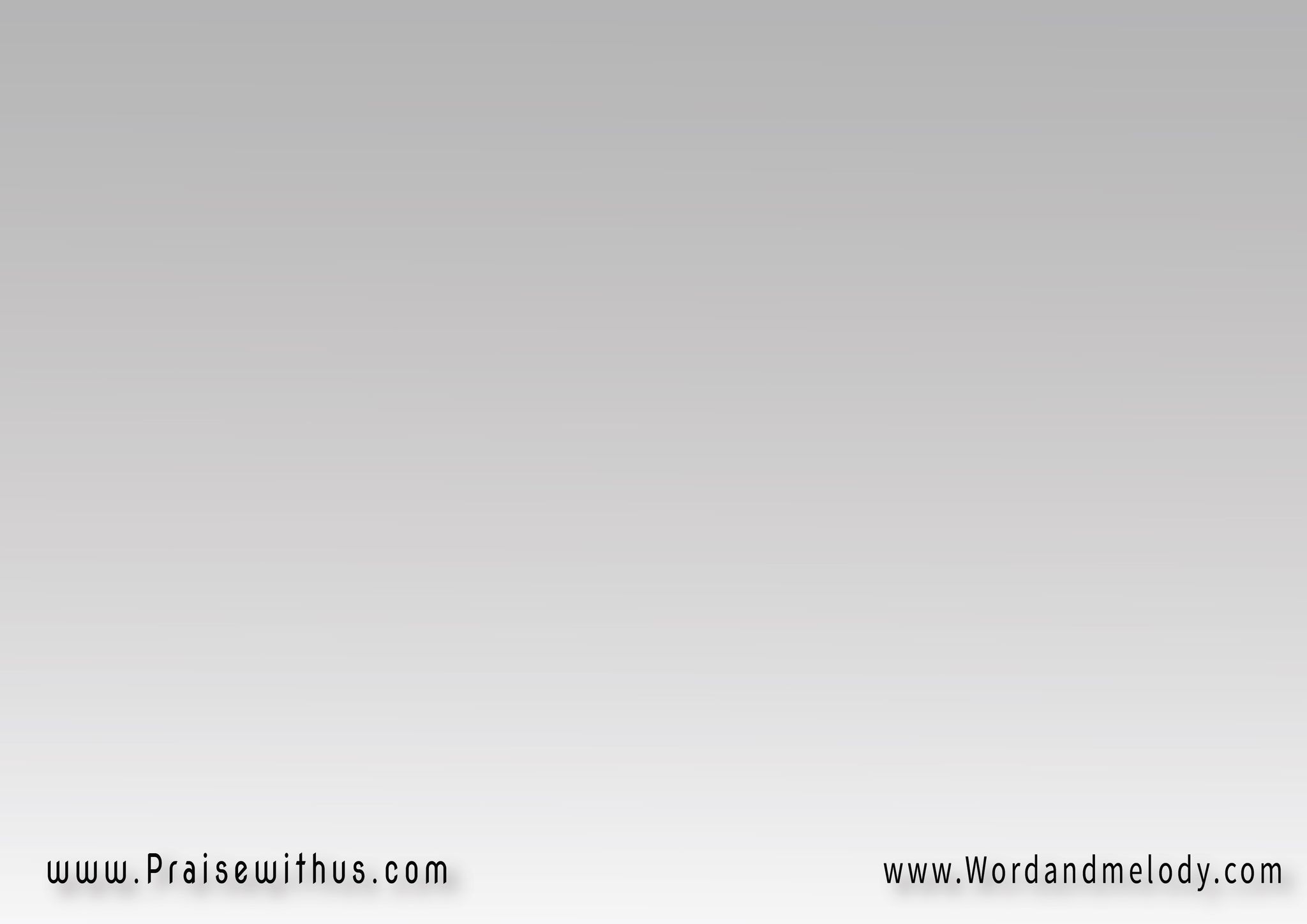 3-  فَخُذْ حَياتي رَبِّيَ املأنَّها  بِرُوحِكَ بِحُبِّكَ اغمُرَنَّهاوَهَبْني مِنكَ نِعْمَةً مَدَى الحياة(لِكي أعِيشَ في رِضاكَ لِلمَمَات)2(لِمَجْدِكَ  لِمَجْدِكَ)3  لِمَجْدِكَ يَسُوع
fakhoth hayati rabbi amlaannahaberoheka be hobbeka aghmorrannahawahabni menka nehmatan mada alhayat(lekai aheesha fi reDaka lel mamat)2(lemajdeka)7   yasou
Take my life, Lord, fill it with Your spirit and love,give me grace all my life, so I live for You until
 death for Your glory, Jesus
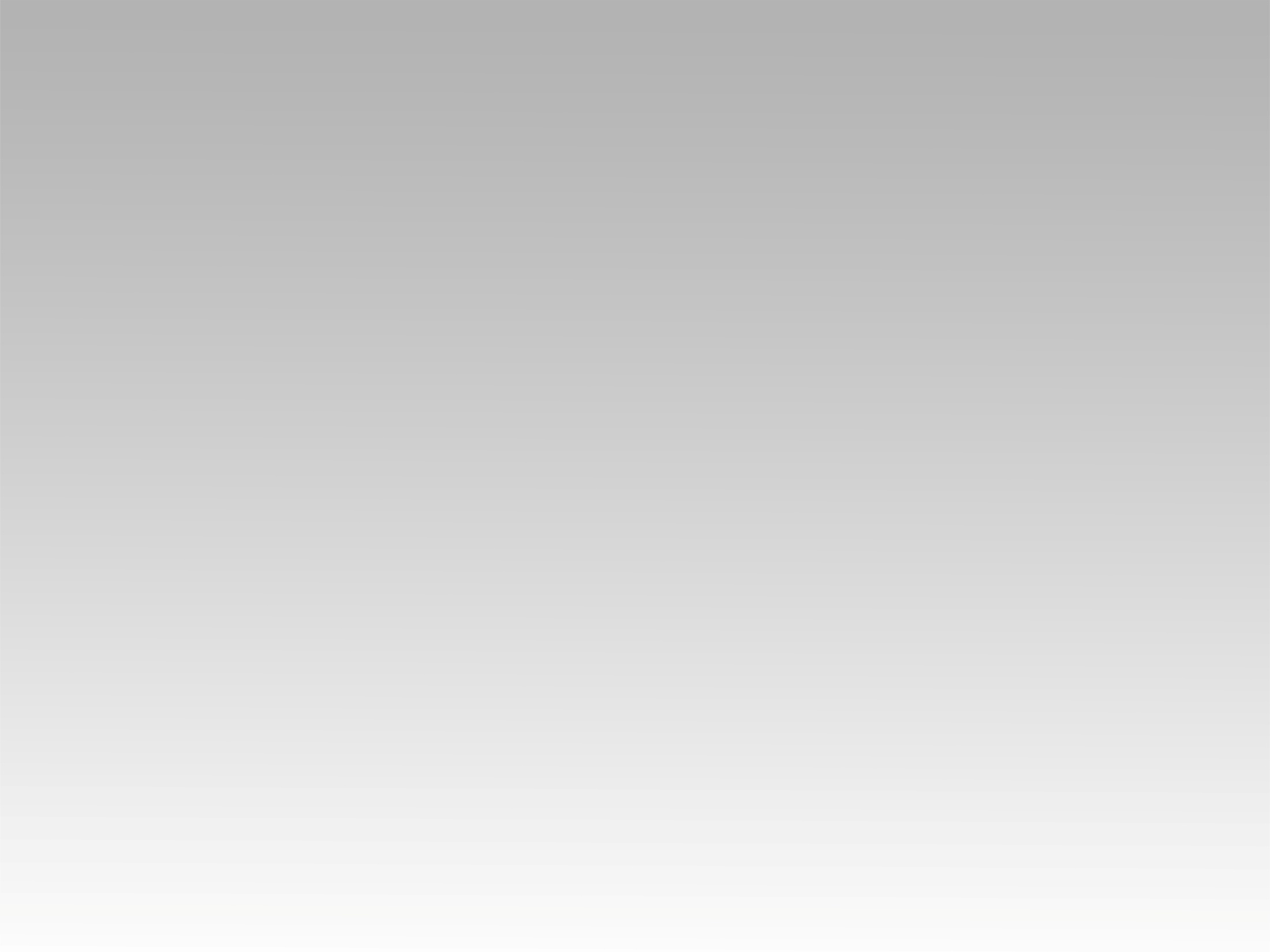 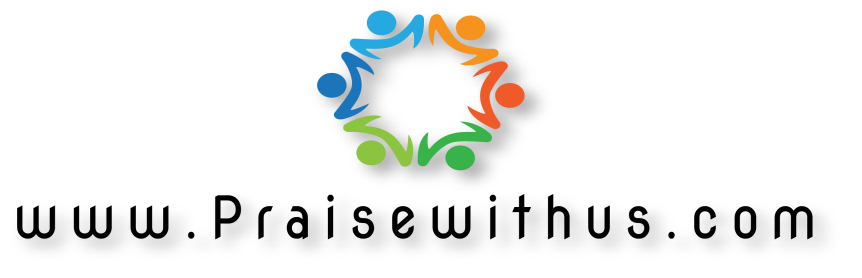